TIẾNG VIỆT 1
Tập 2
Tuần 23
Bài 120: oăn - oăt
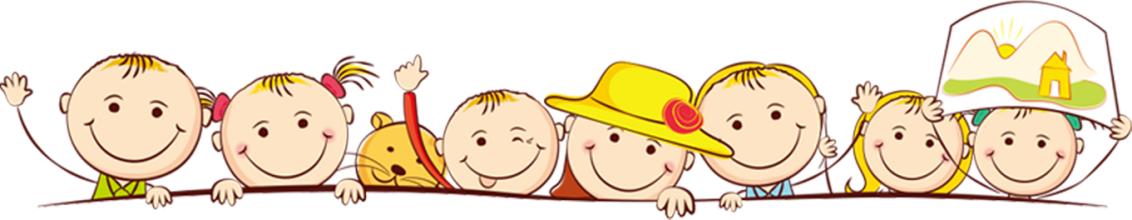 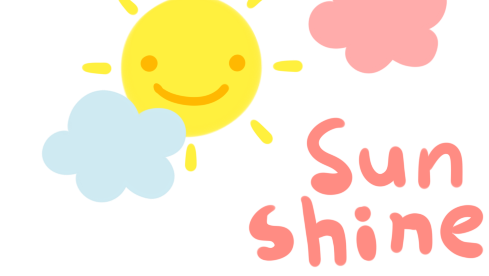 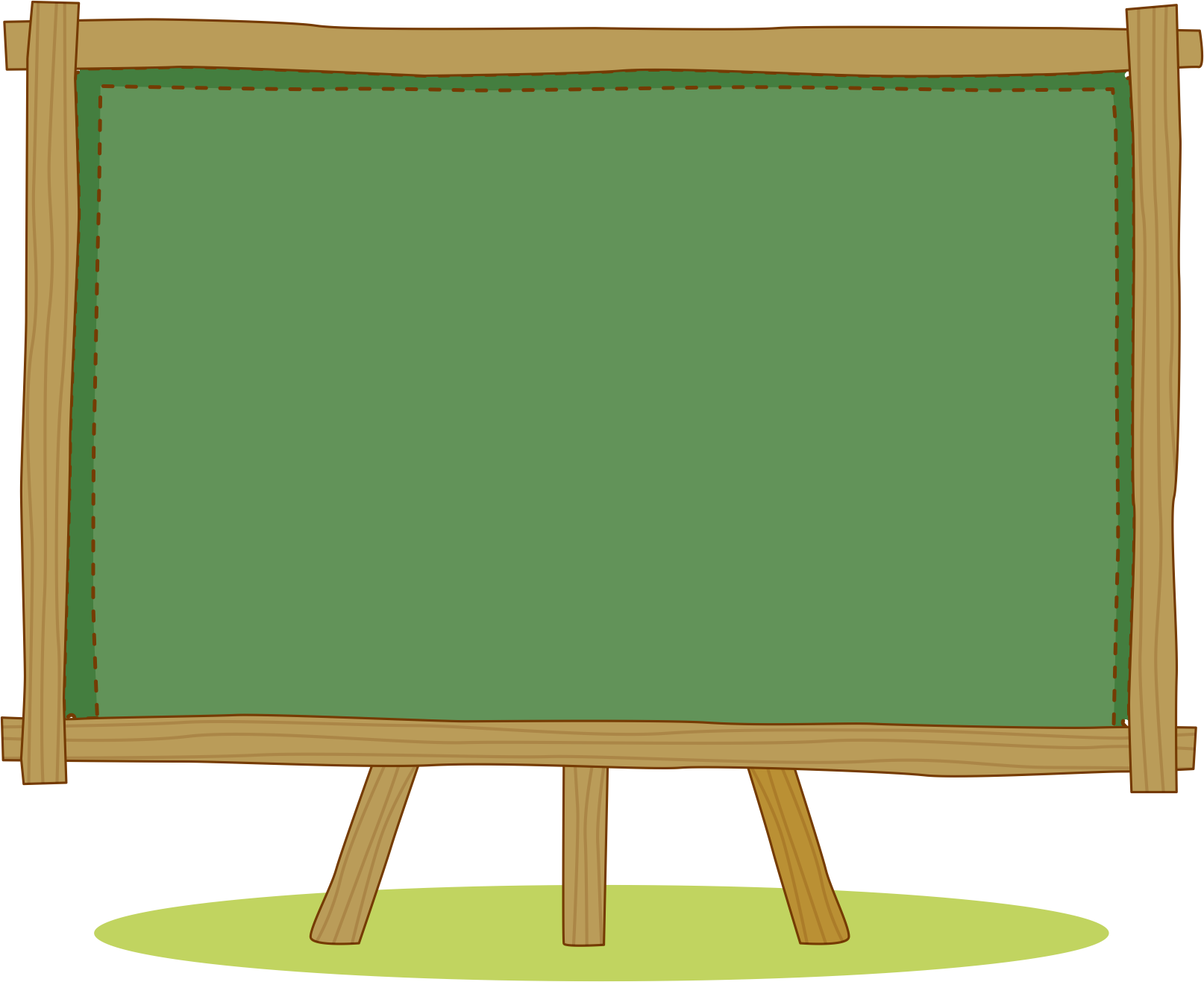 KHỞI ĐỘNG
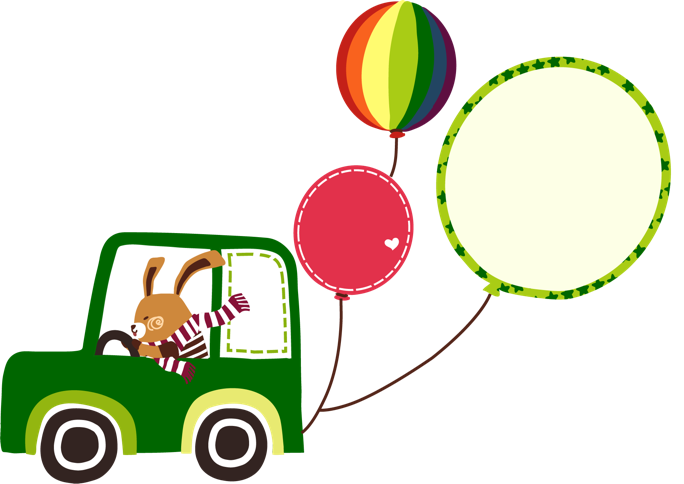 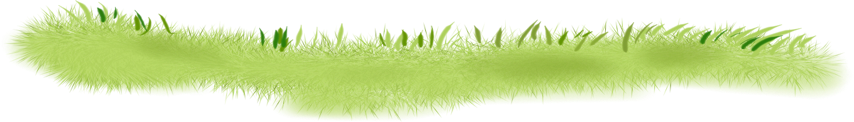 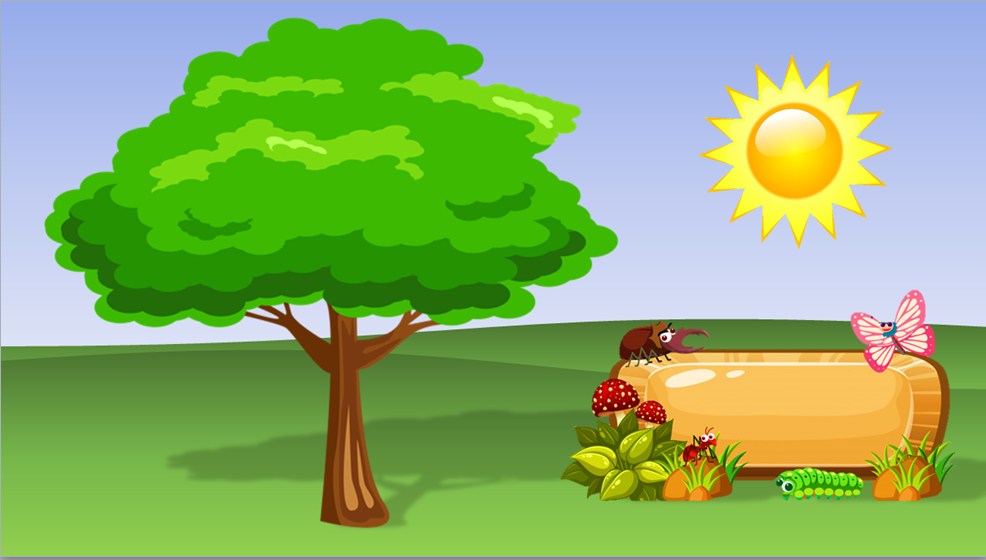 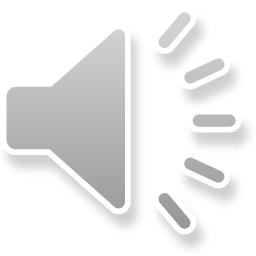 Trò chơi: Hái táo
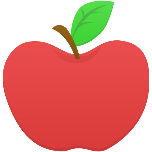 1
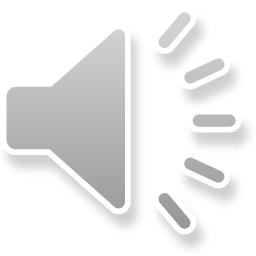 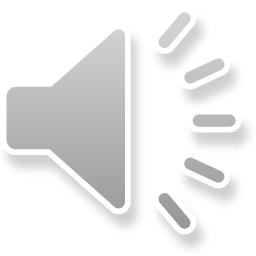 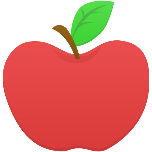 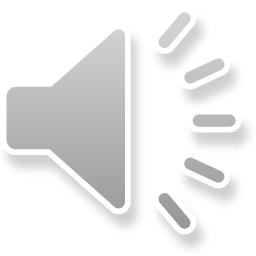 2
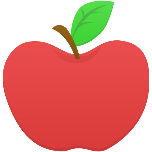 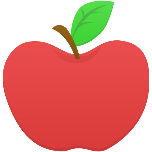 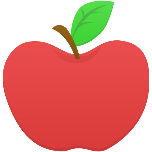 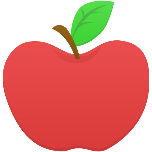 3
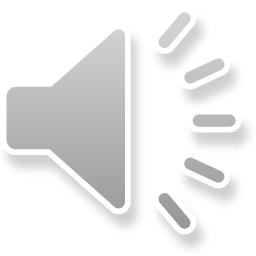 6
4
5
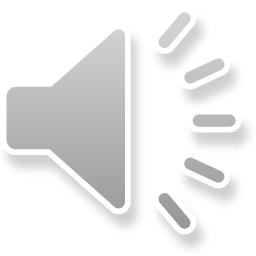 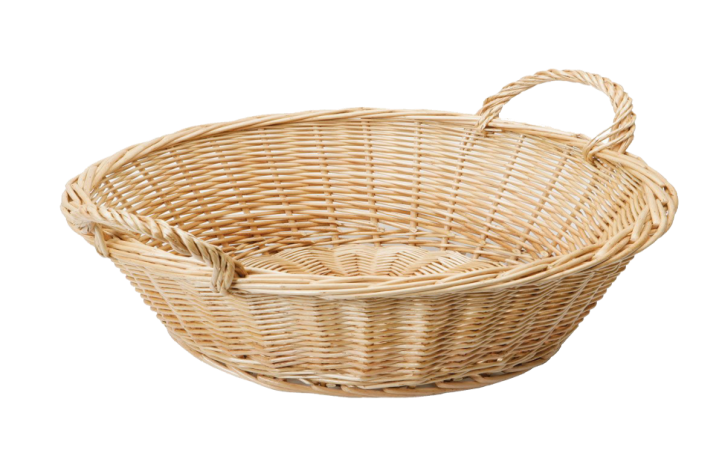 hoạt hình
đoạt giải
soát vé
hoa xoan
khăn voan
đoàn quân
[Speaker Notes: Sau khi chọn câu hỏi và trả lời, giáo viên nhấn them lần nữa vào quả táo đã chọn để quá táo vào giỏ.]
Bài 120: oăn - oăt
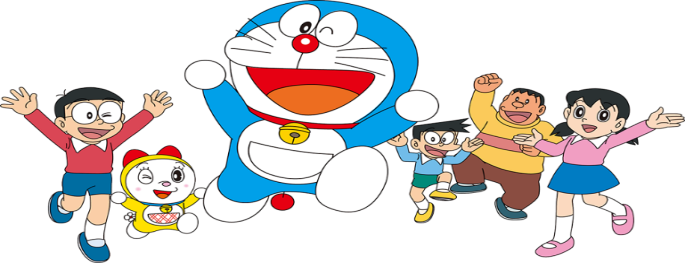 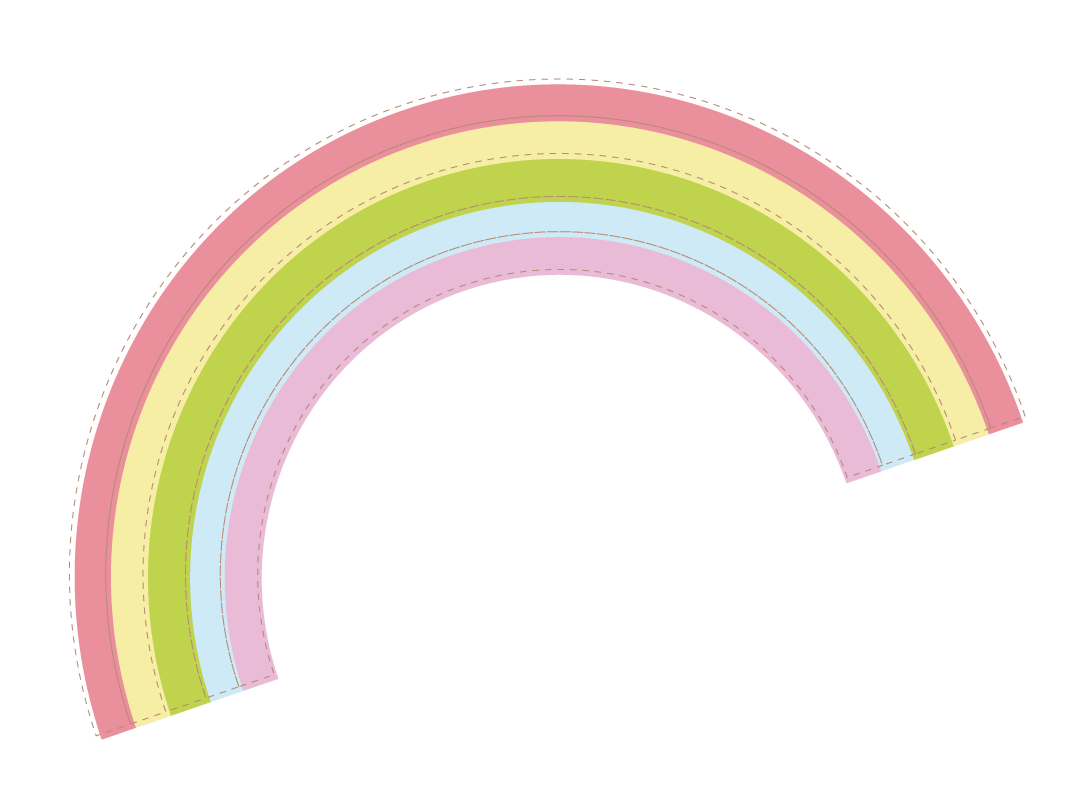 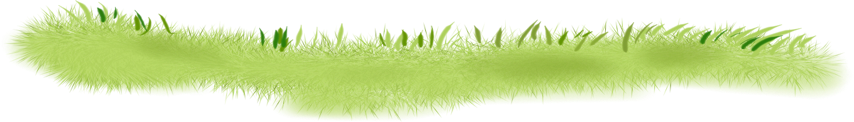 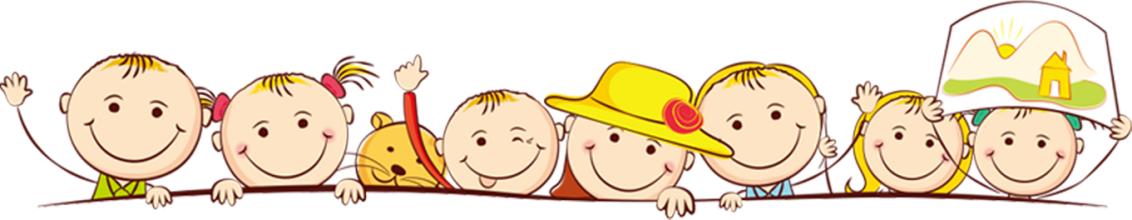 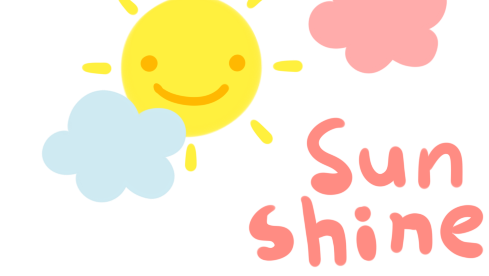 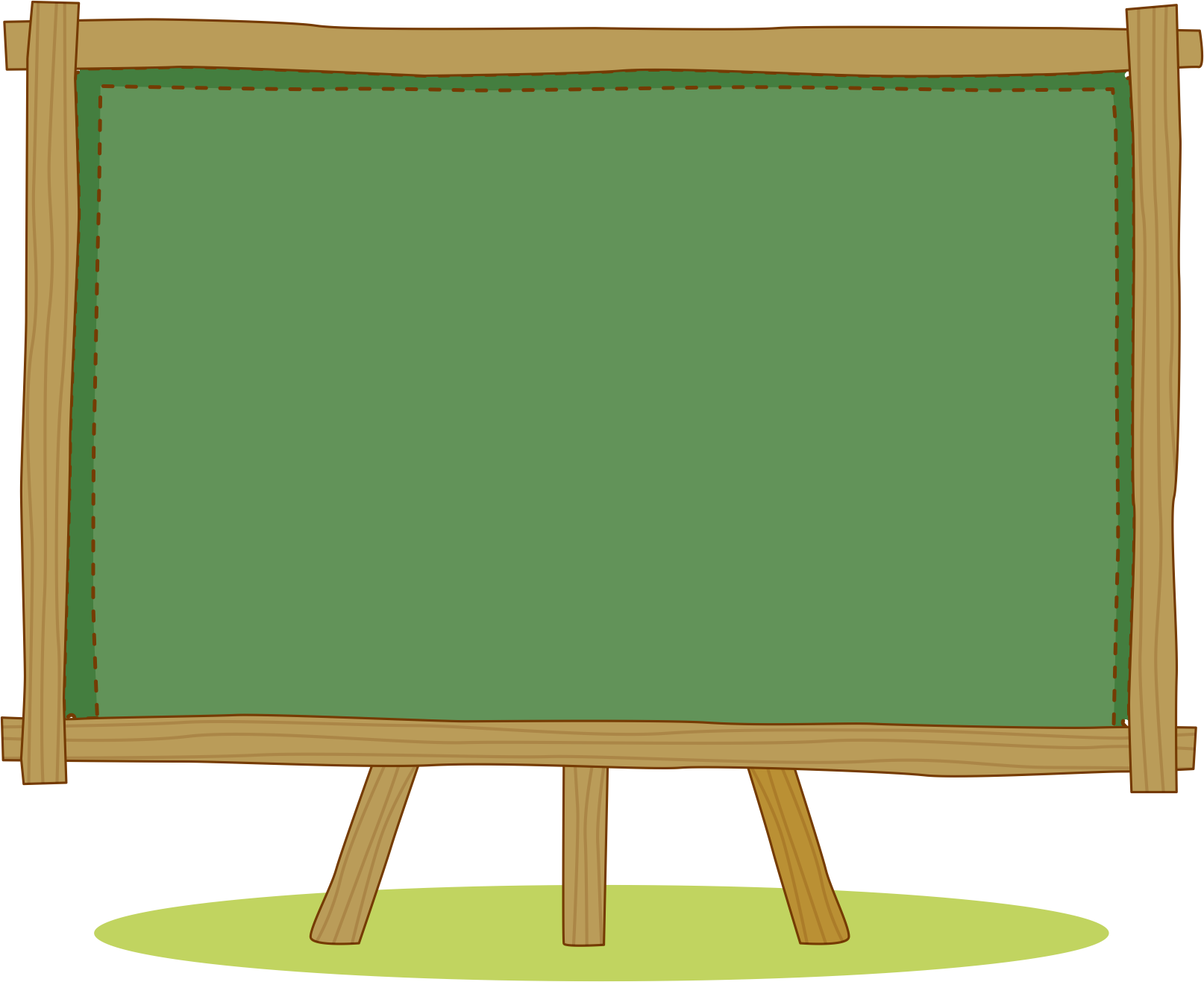 KHÁM PHÁ
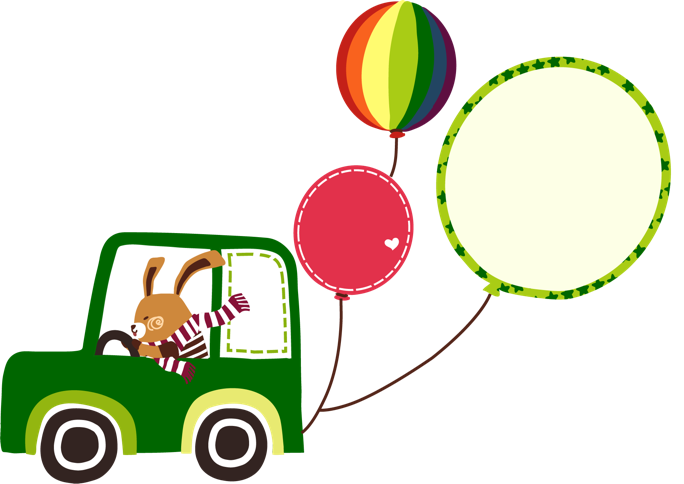 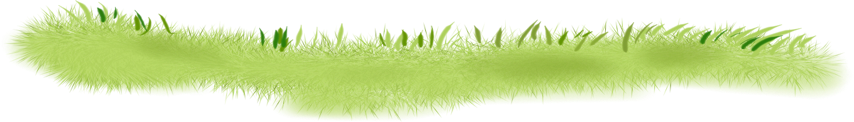 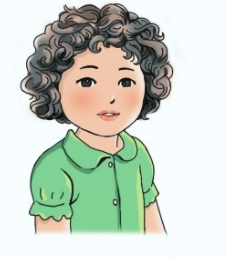 oăn
x
o
oăn
ă
xoăn
tóc xoăn
oăn
xoăn
n
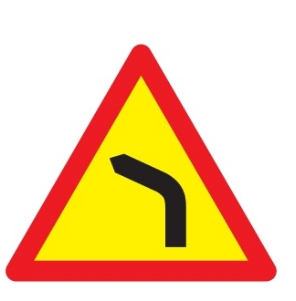 ngoặt
oăt
o
ng
ă
oặt
ngoặt
chỗ ngoặt
oăt
t
oăt
oăn
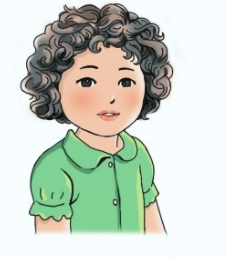 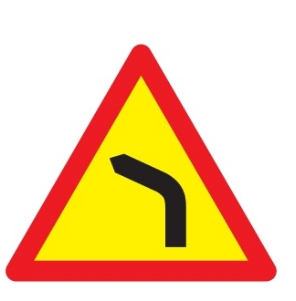 chỗ ngoặt
tóc xoăn
SO SÁNH
oăn
oăt
2. Tìm từ ứng với hình.
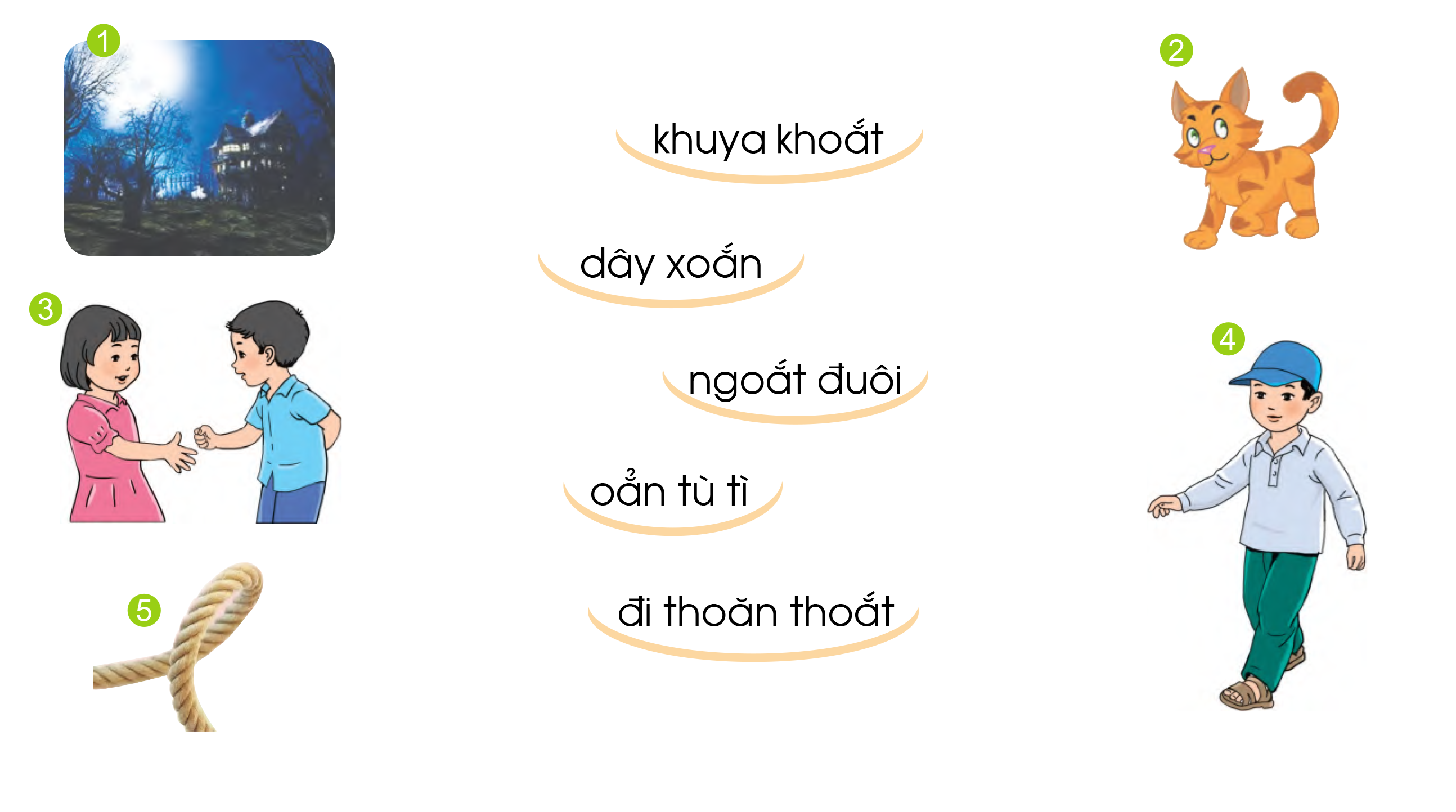 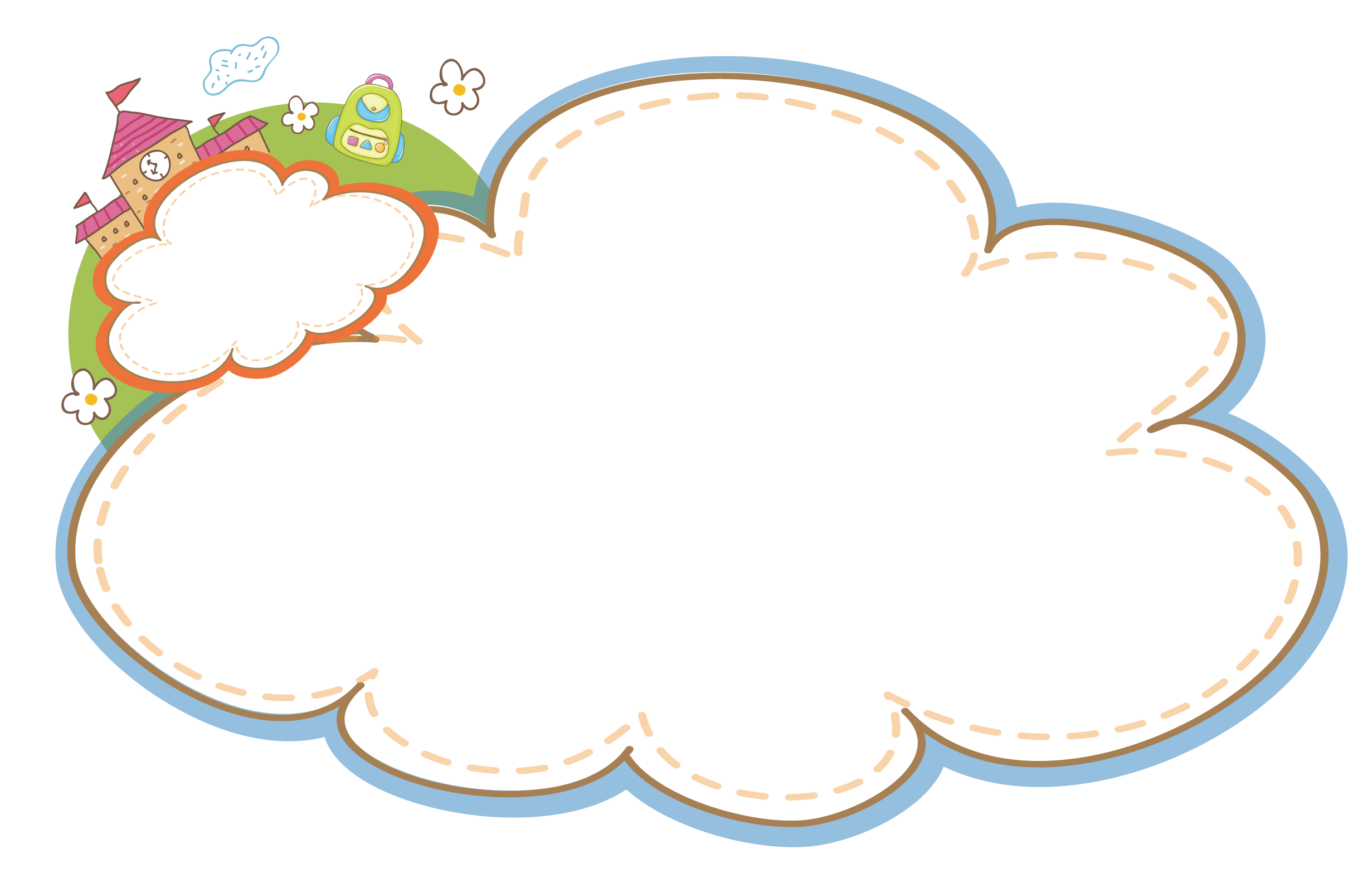 TẬP VIẾT
TẬP VIẾT
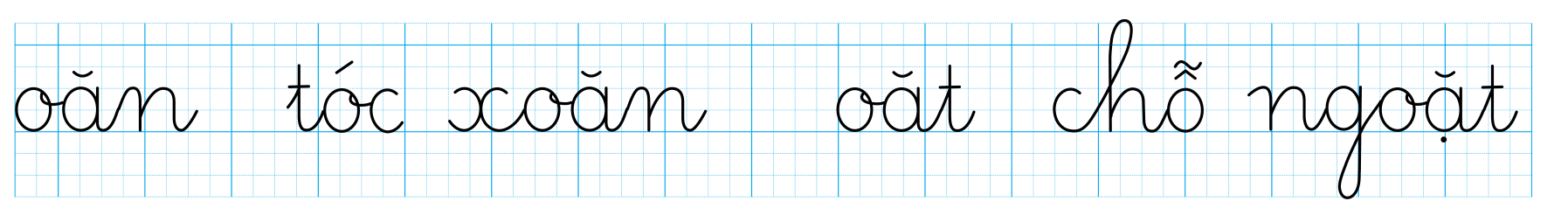 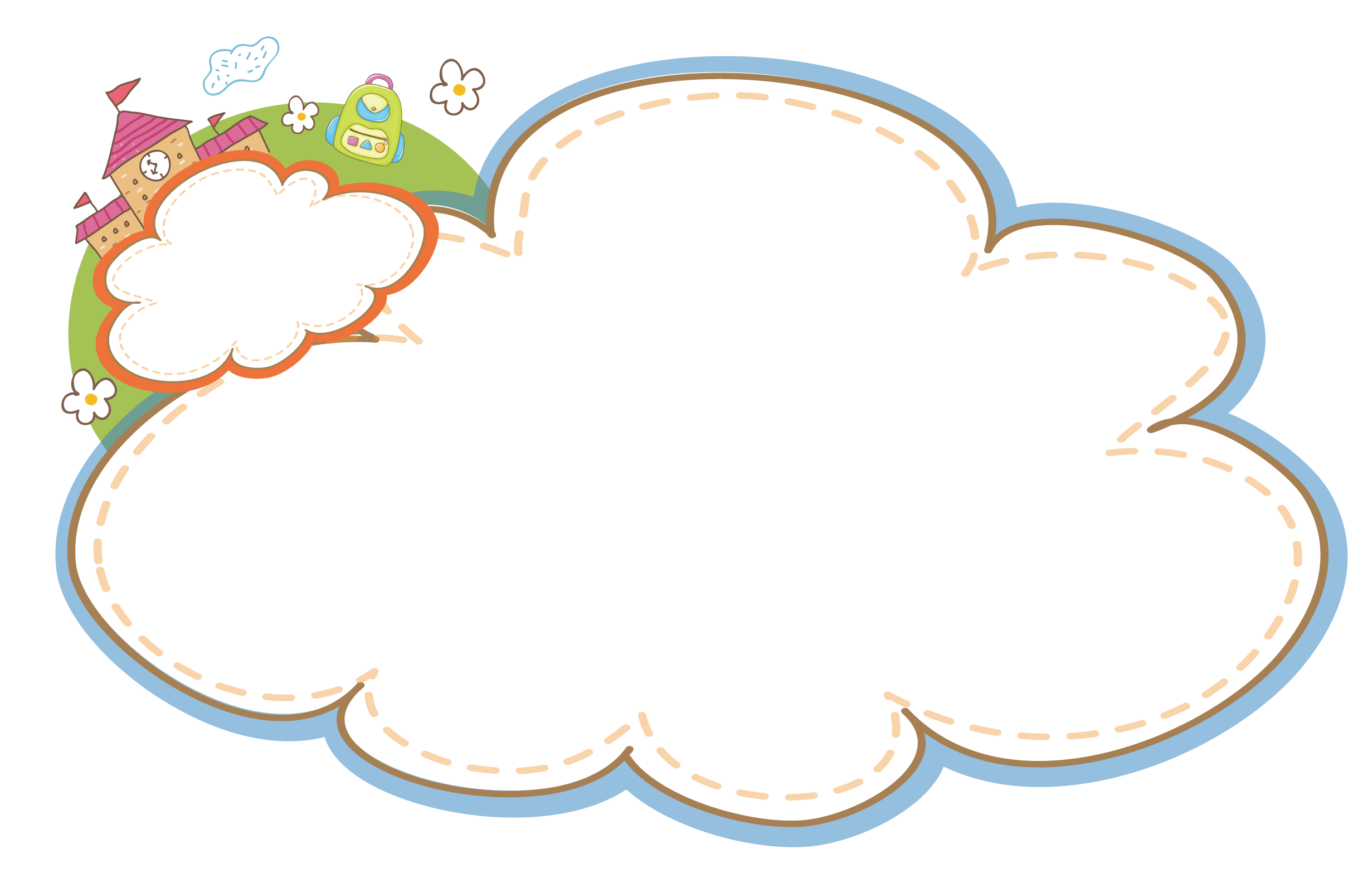 THƯ GIÃN
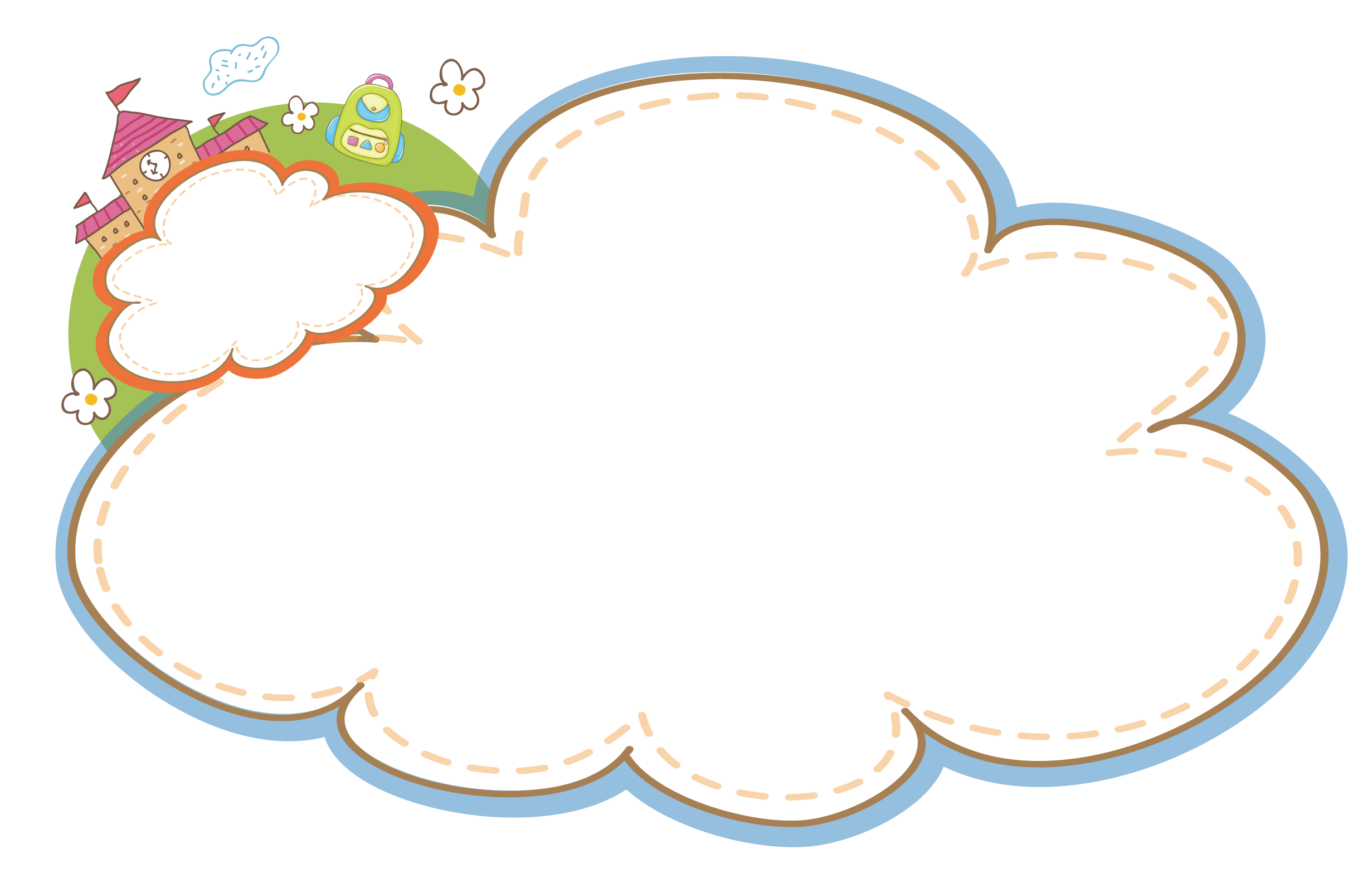 TẬP ĐỌC
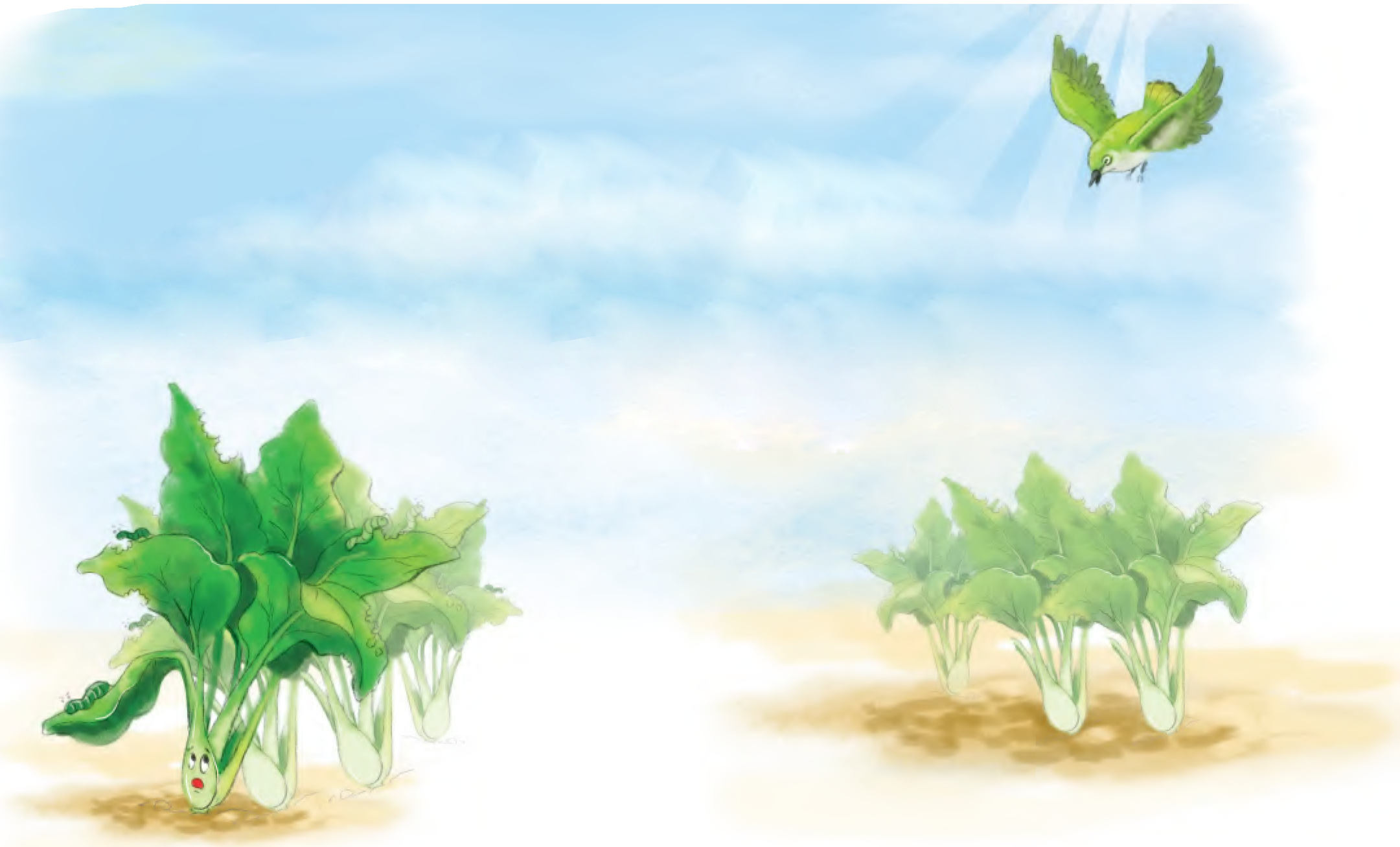 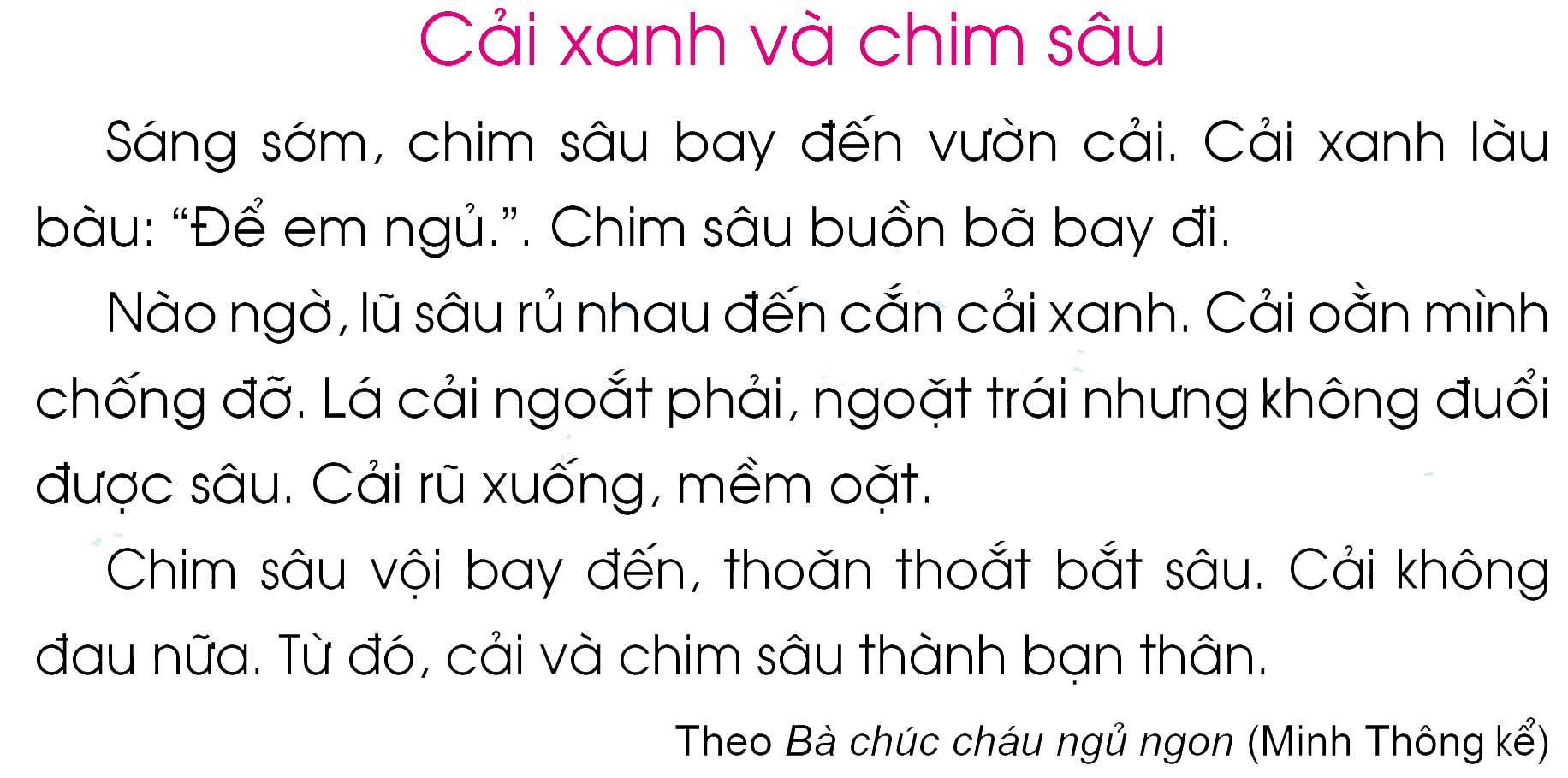 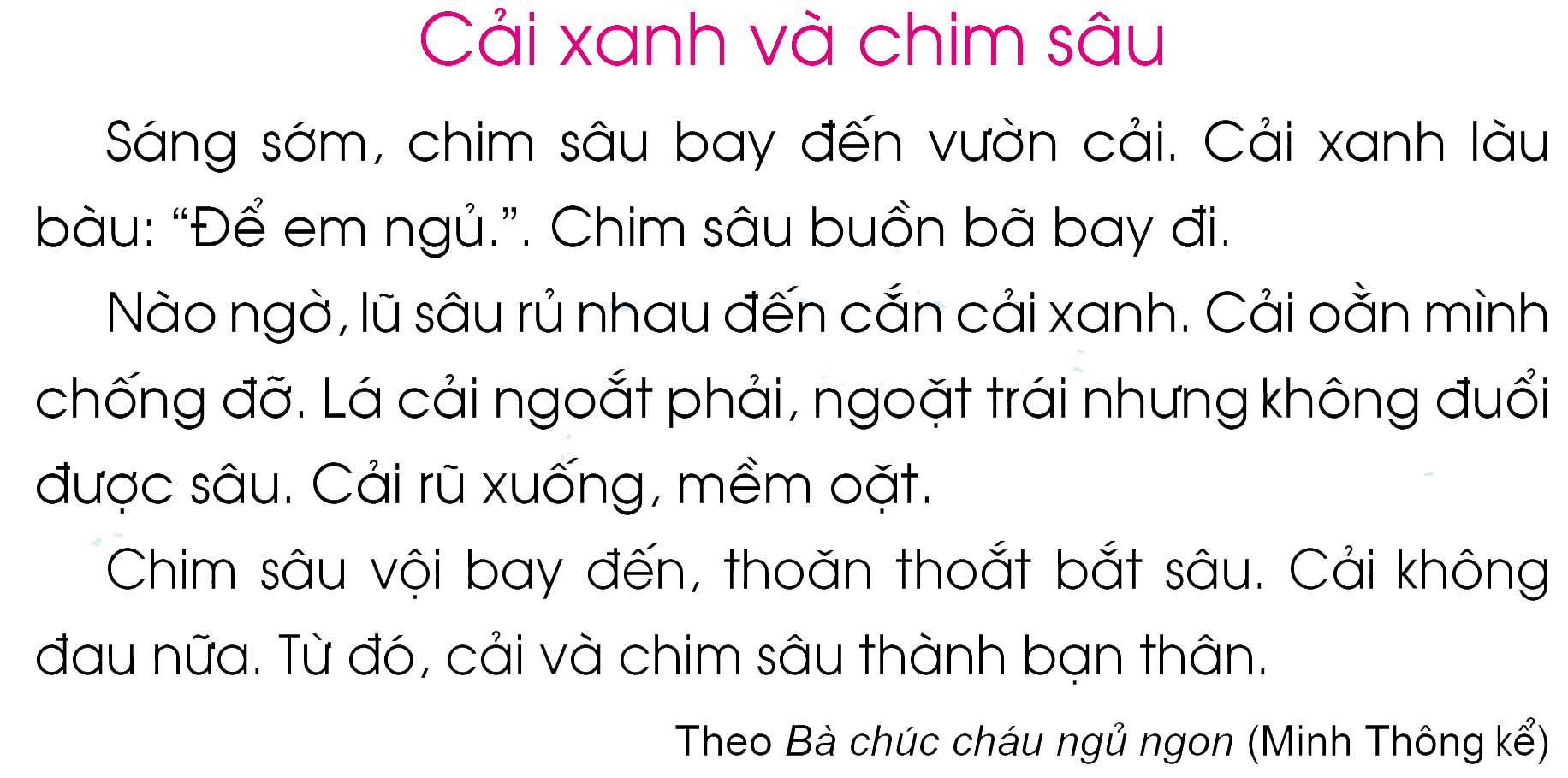 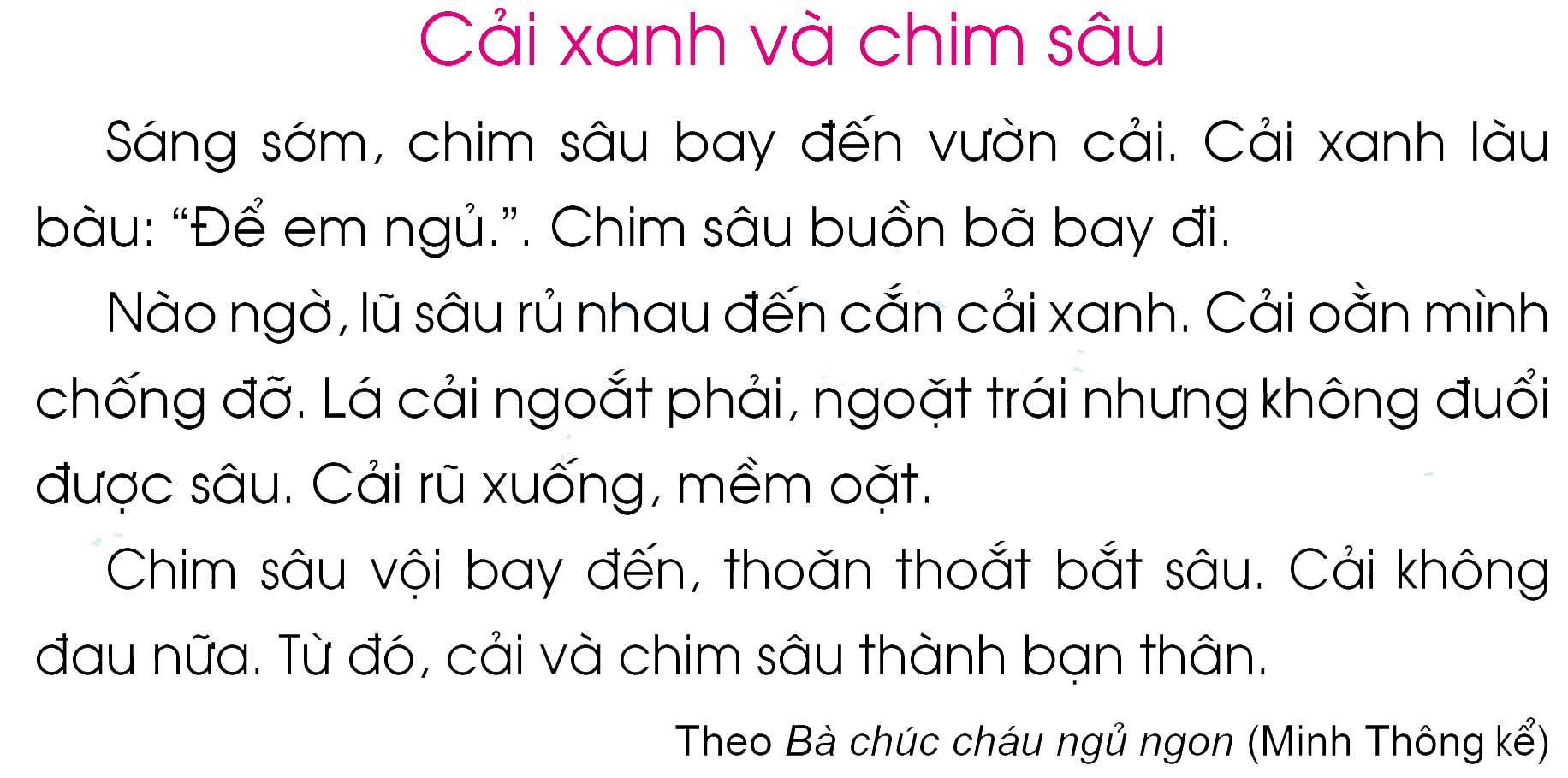 2
1
3
4
6
5
7
8
10
9
11
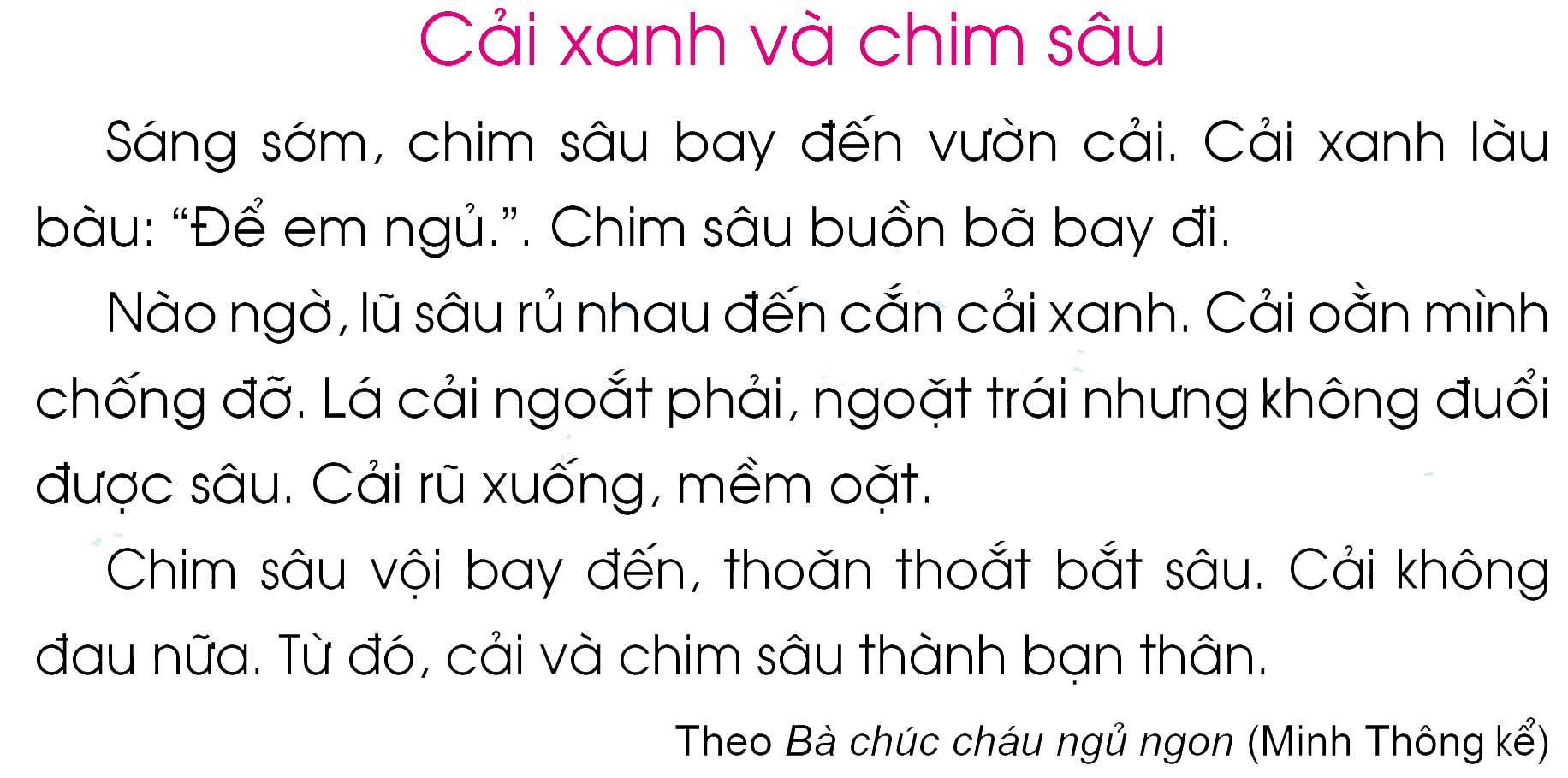 1
2
3
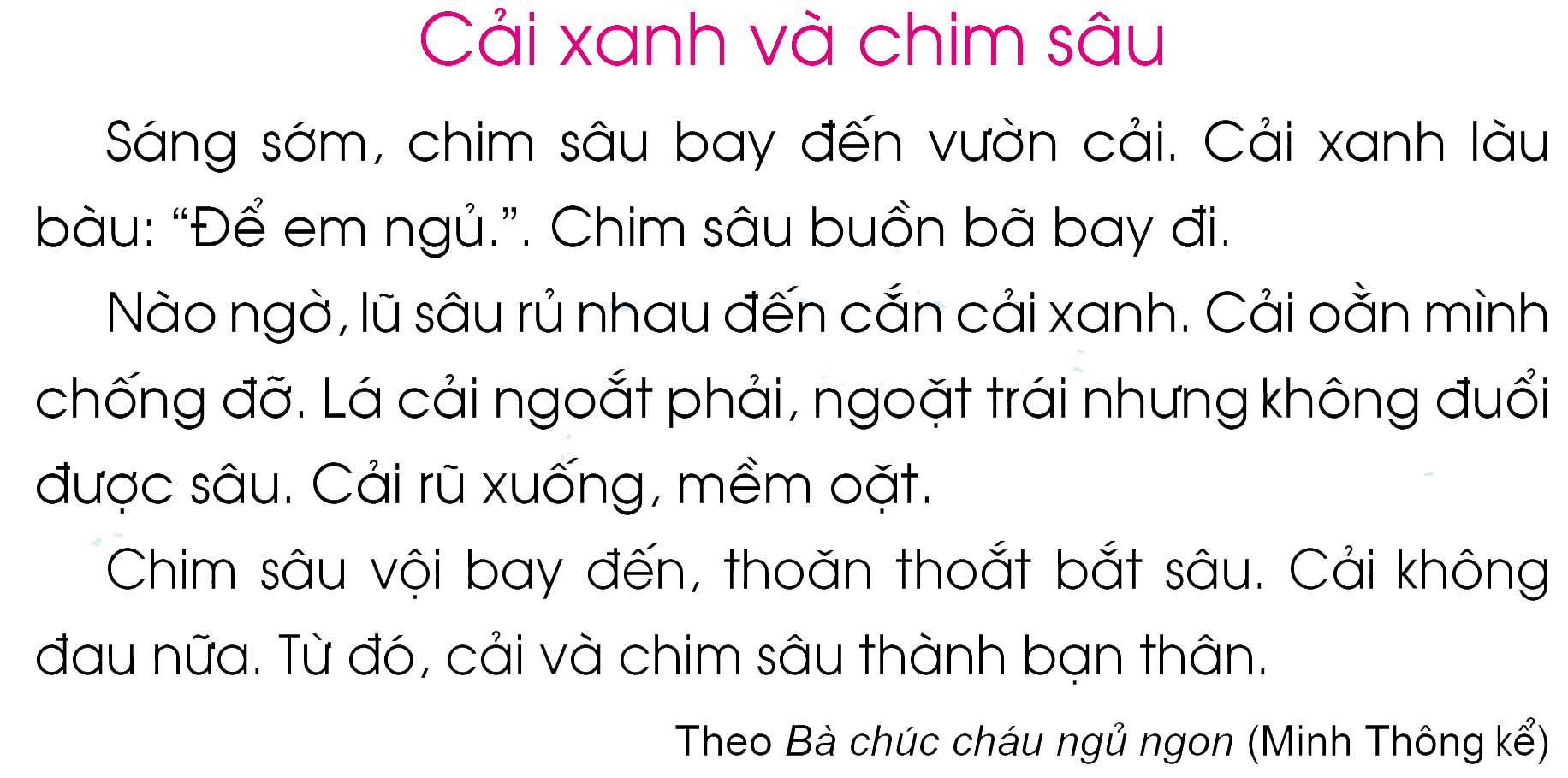 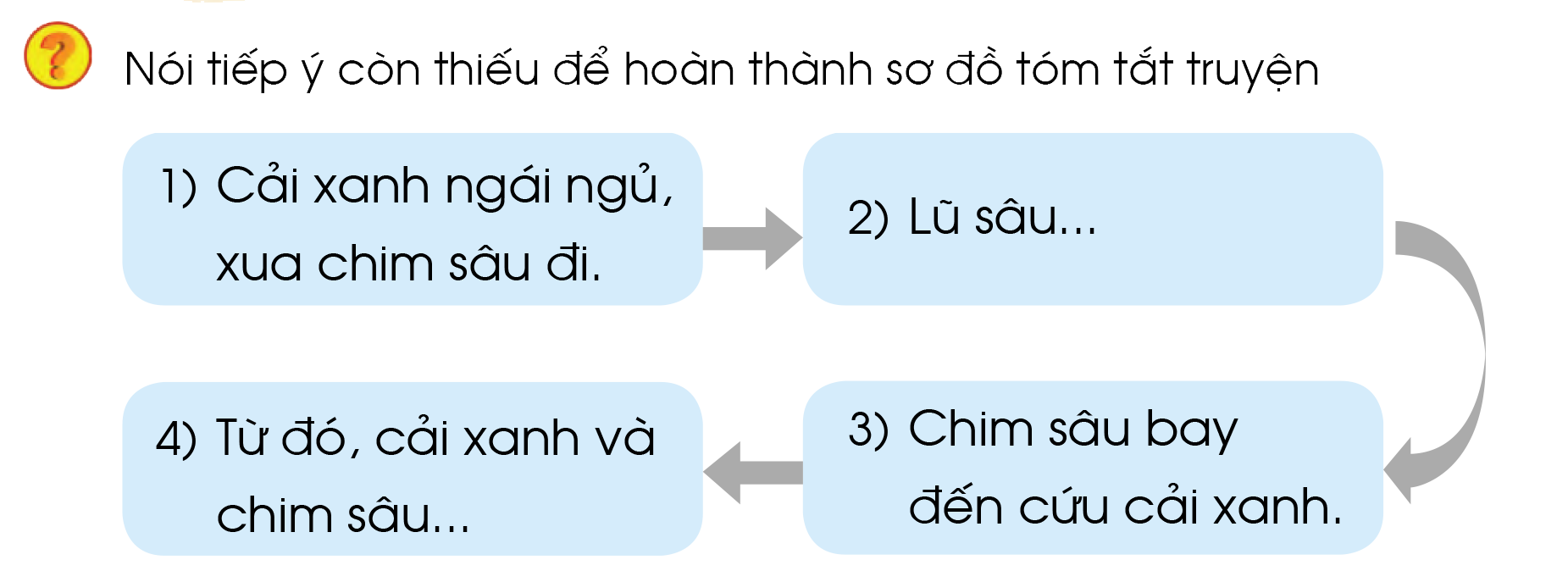 rủ nhau đến 
cắn cải xanh.
thành bạn 
thân.
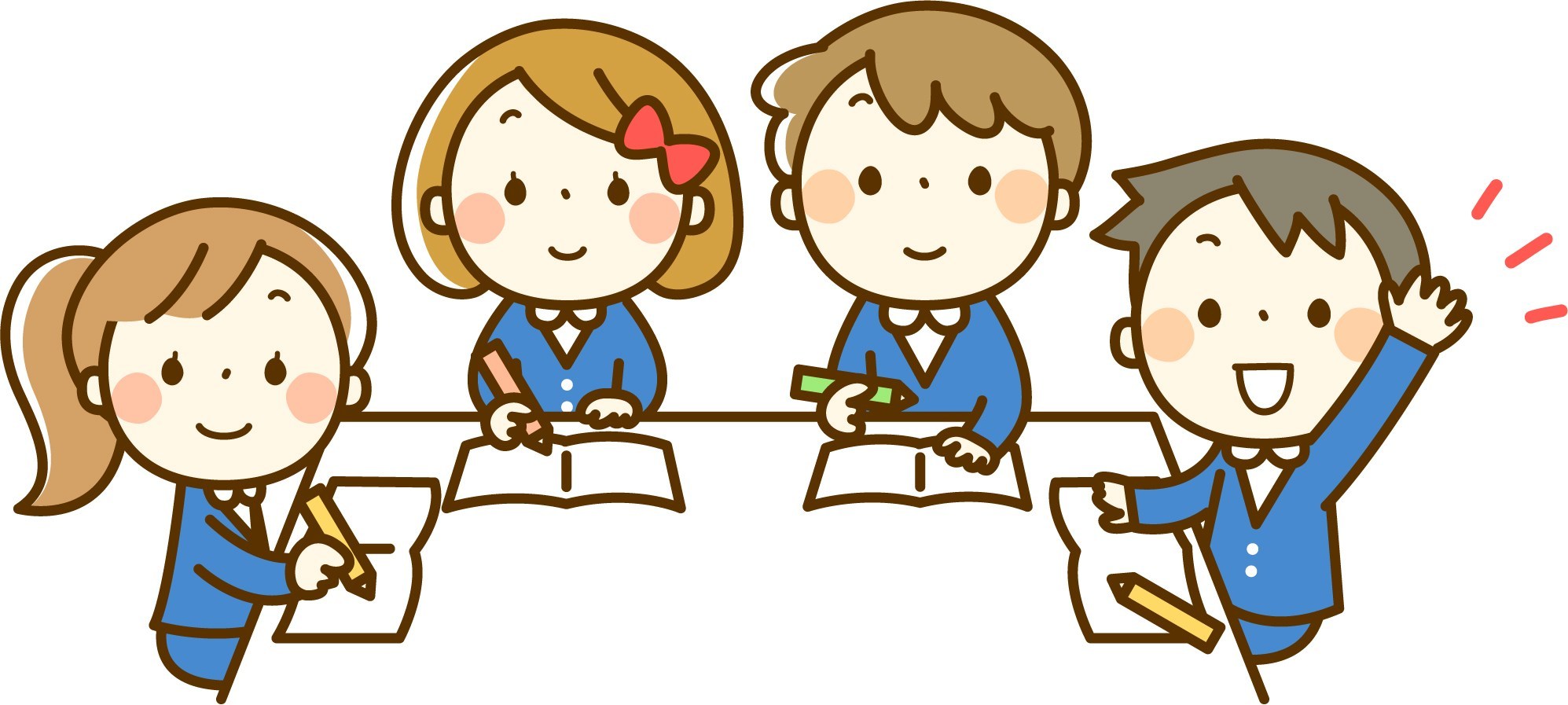 Củng cố